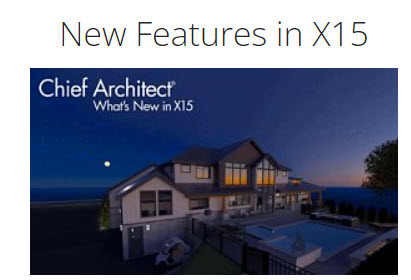 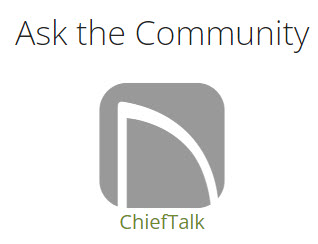 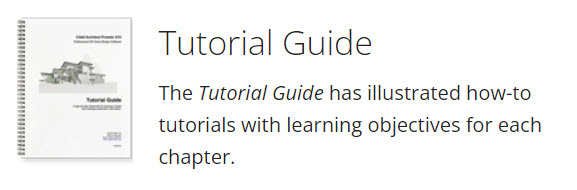 Chief Architect Viewer
Benefits of Design Software in the Classroom/Studio?
Fostering Creativity
Design options
Visualize Ideas and Bring them to Life
Collaboration and Communication
Enhancing Technical Skills
Easily share feedback 
Make design changes in realtime
Facilitate the Design Process
Create complex designs in intuitive ways
Benefits of Design Software in the Classroom/Studio?
Real-World Applications
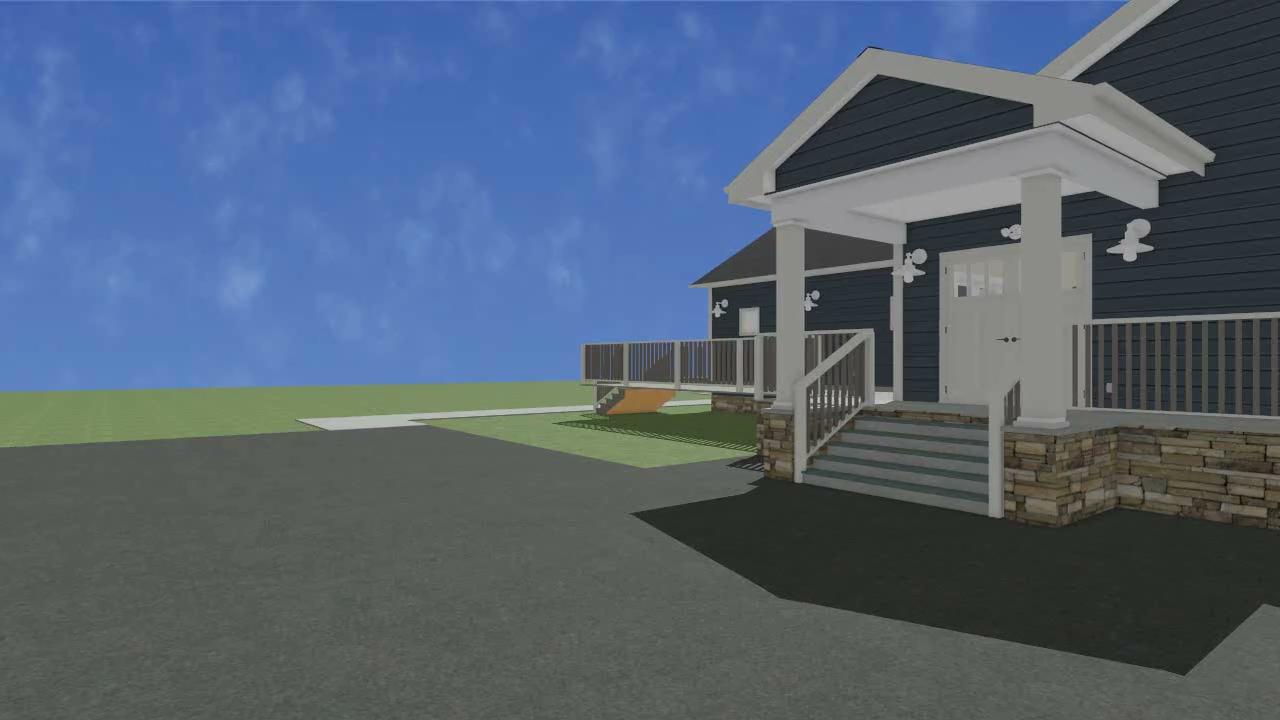 Real-World Applications
Student Gallery….. Evanny
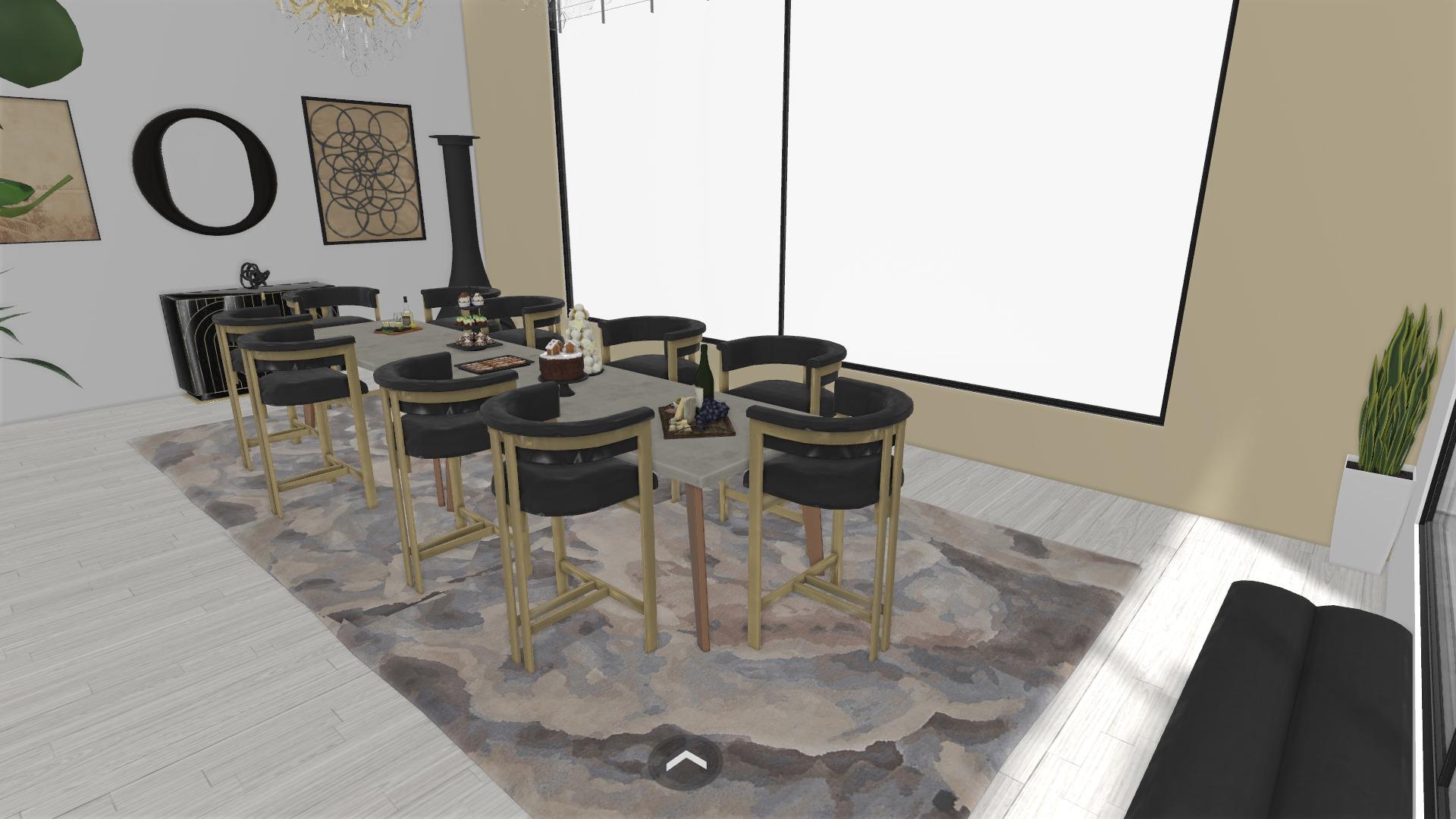 Student Gallery….. Emily
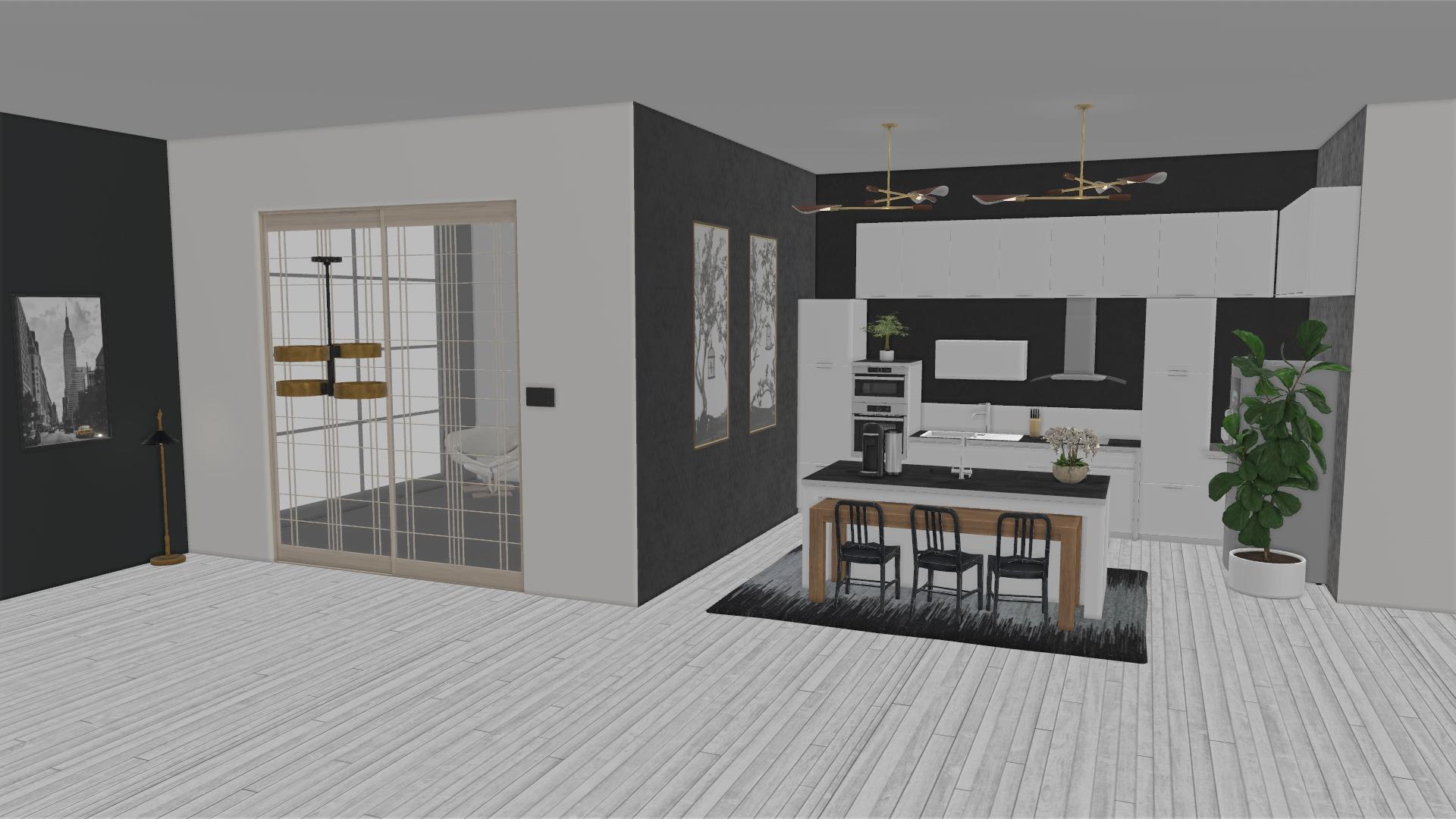 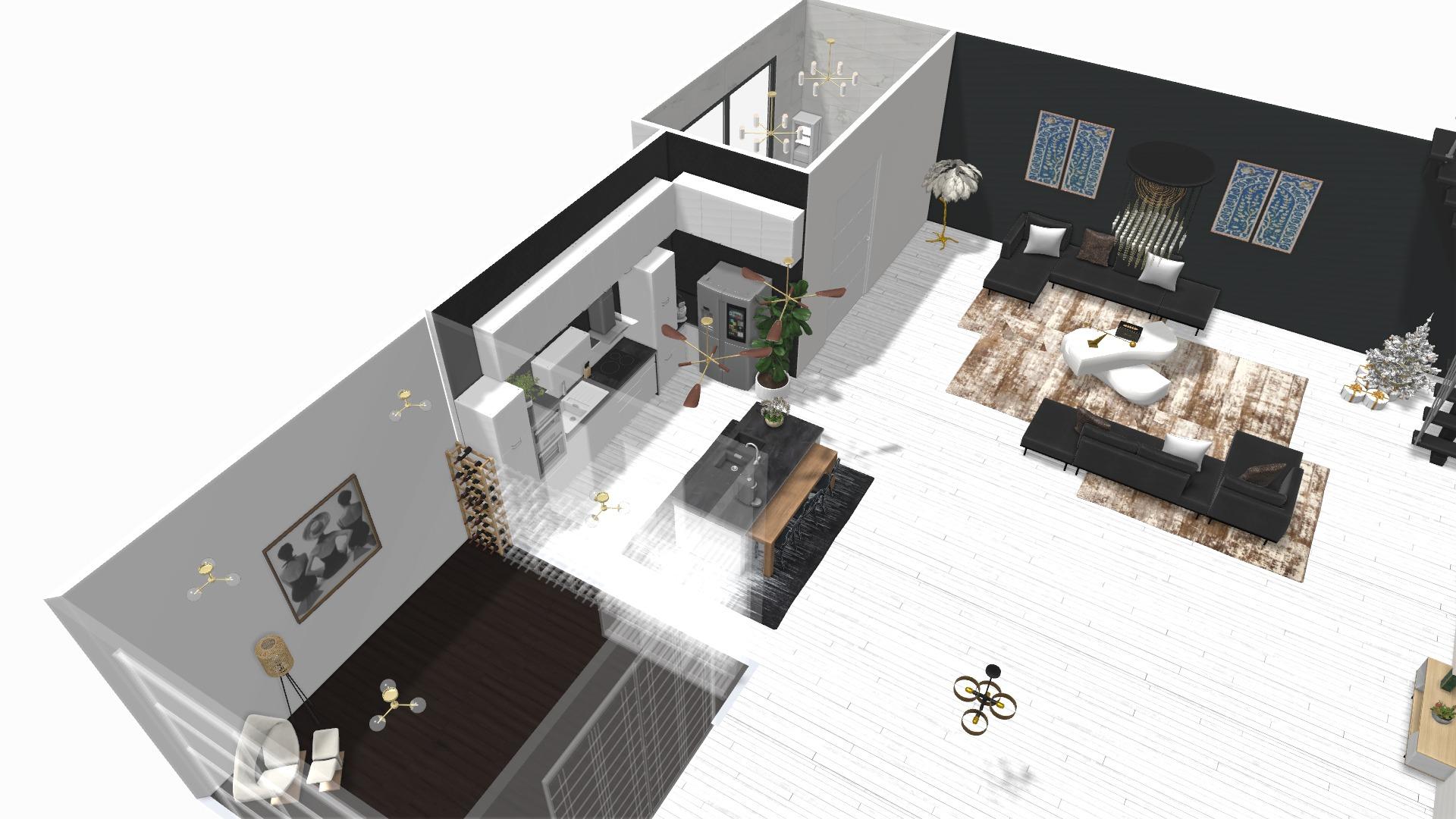 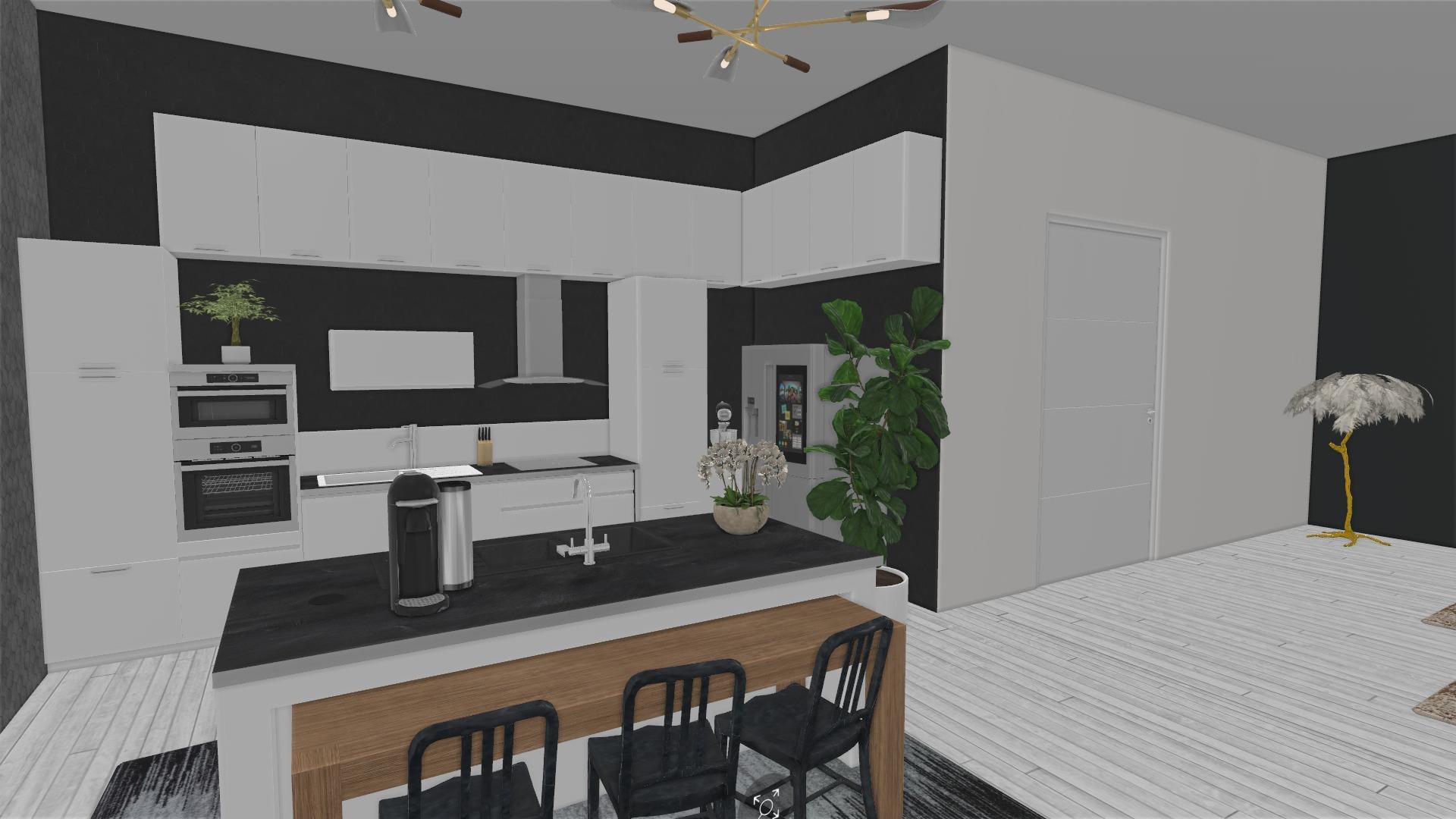 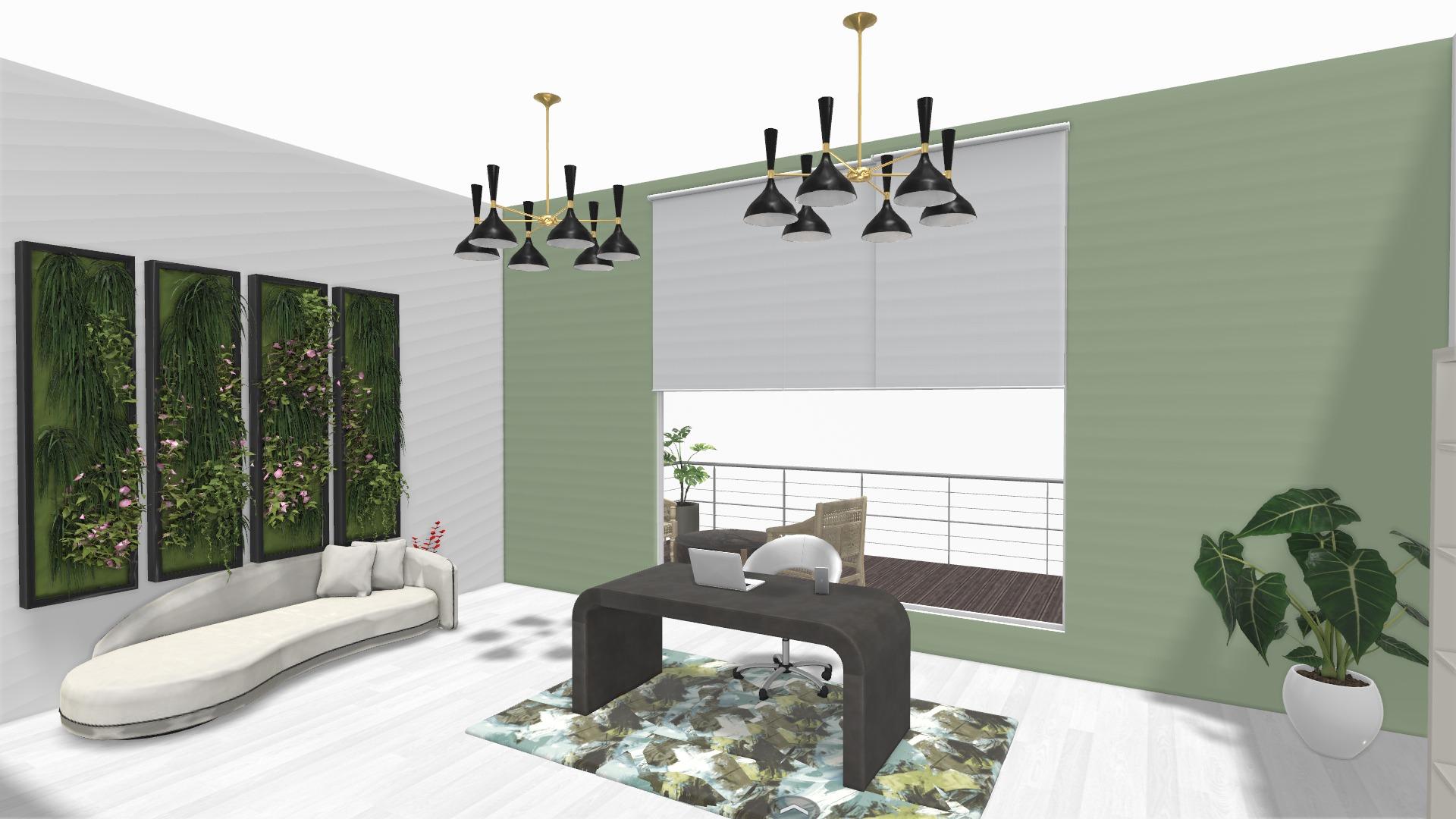 Student Gallery….. Emily
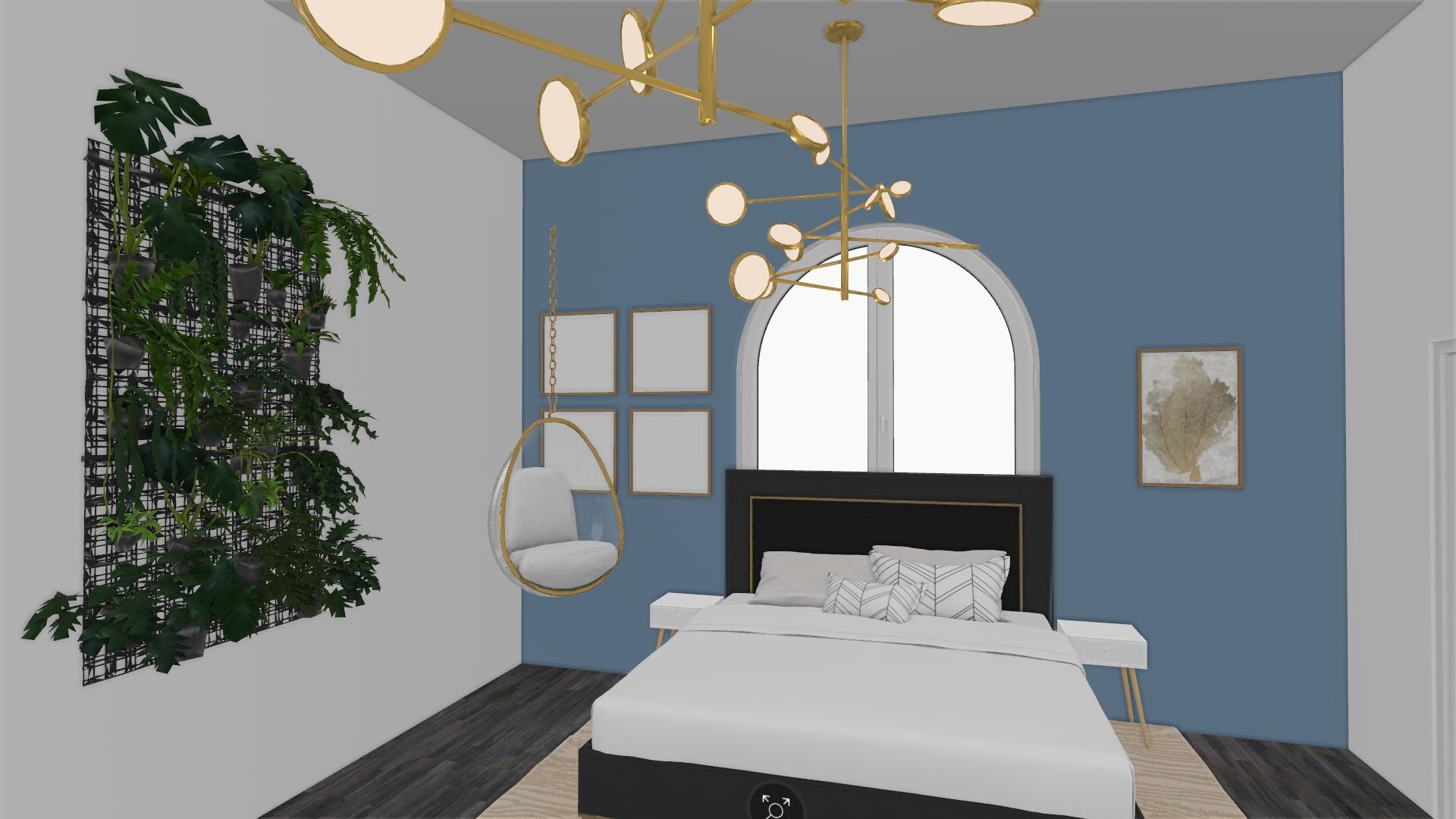 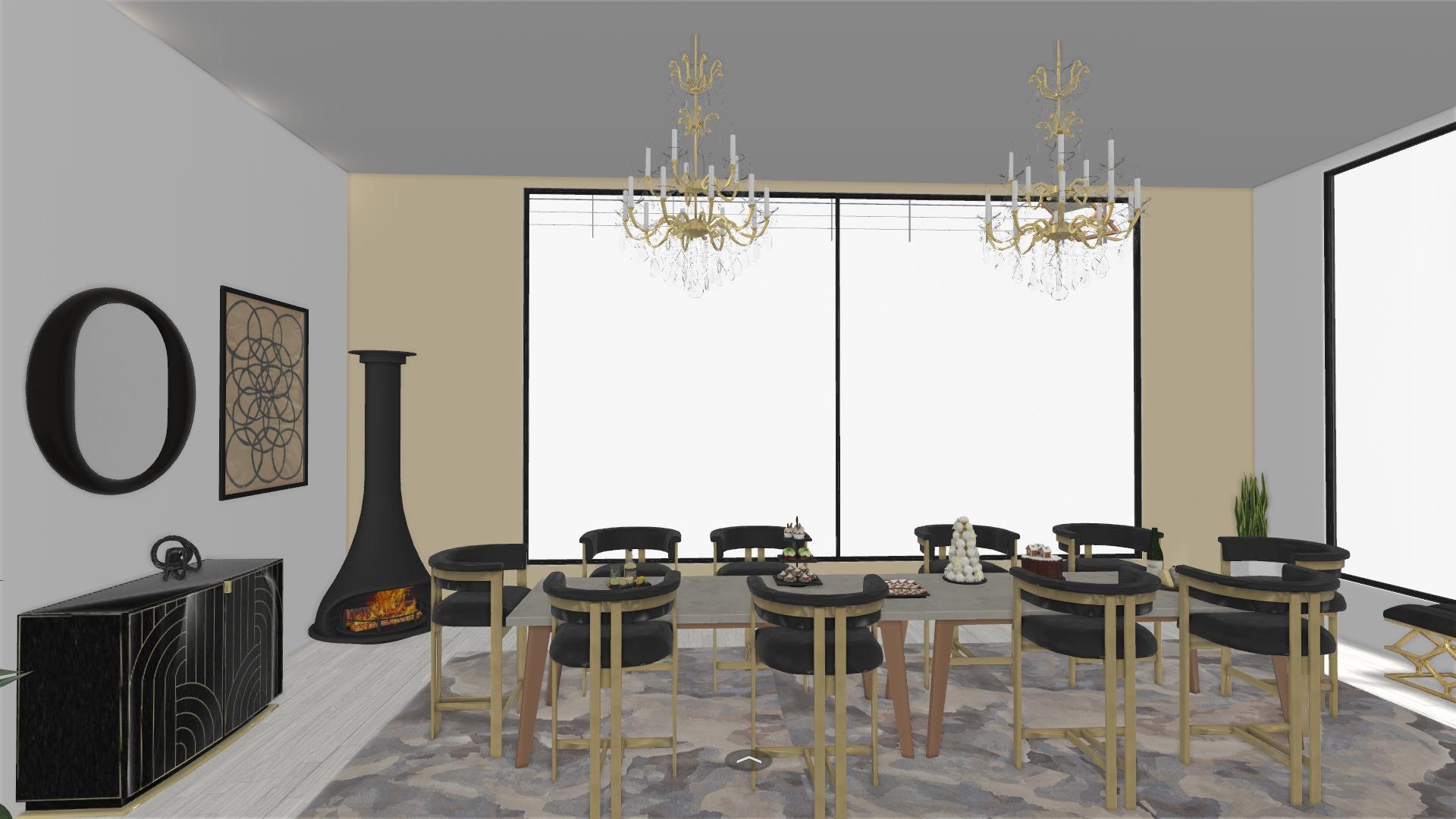 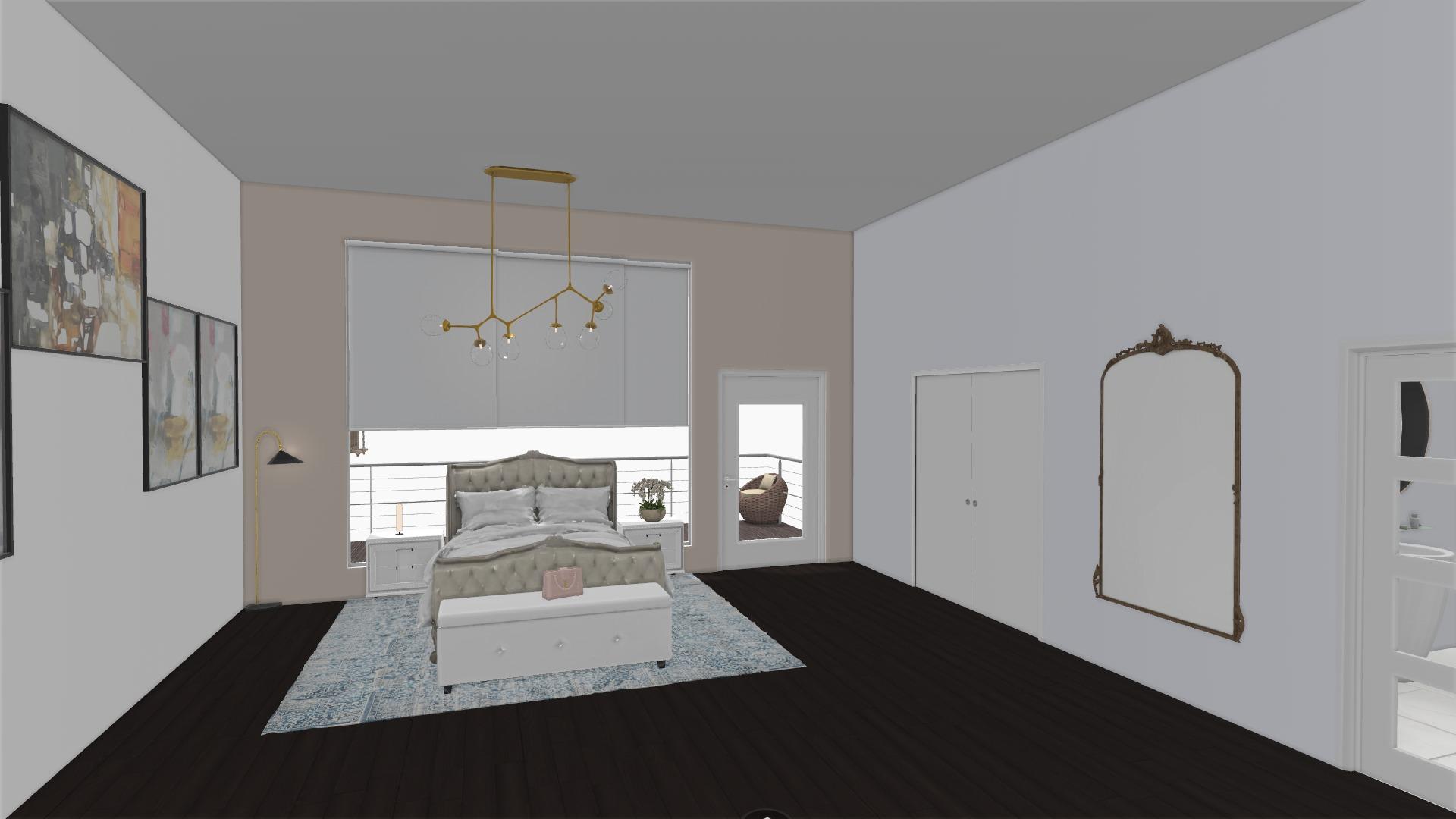 Student Gallery….. Emily
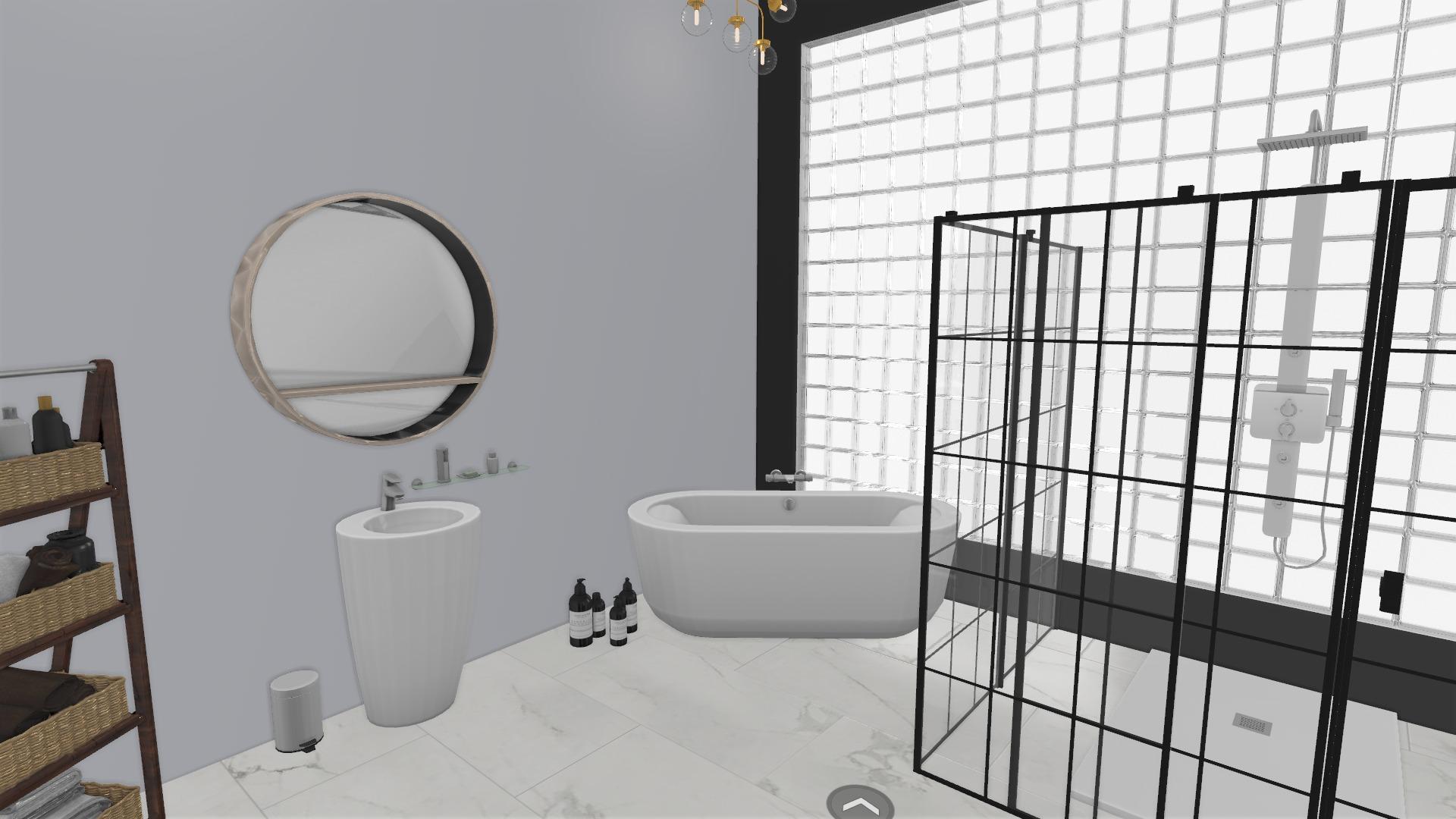 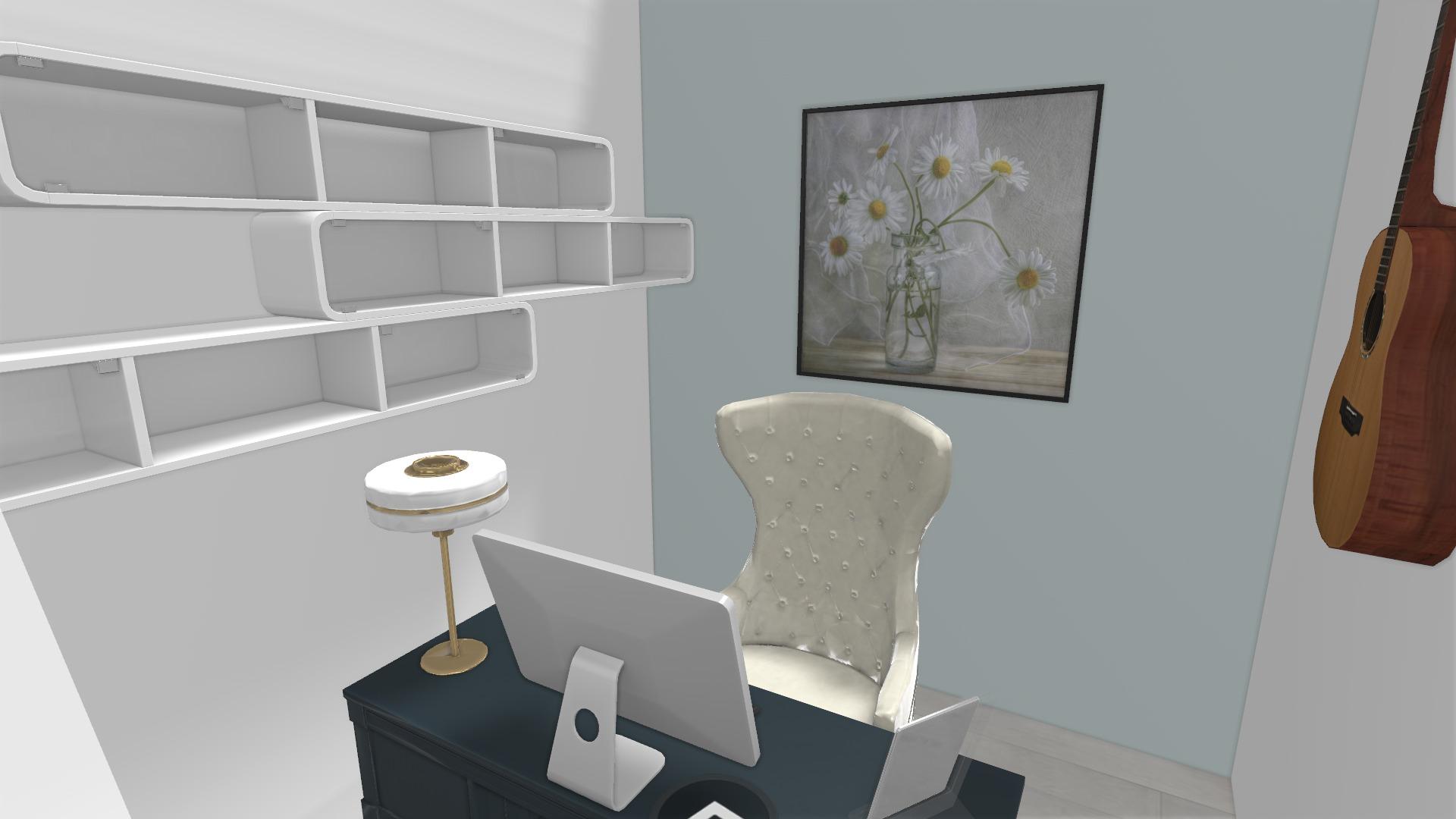 “We create our buildings and then they create us. Likewise, we construct our circle of friends and our communities and then they construct us. ”  -Frank Lloyd Wright